人教部编版·五年级（下册）
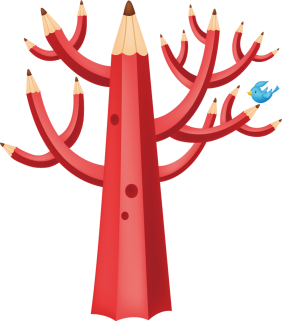 习作 漫画的启示
第1课时
学习目标
1.运用口头语言与书面语言，交流漫画中获得的启示，选择一个角度进行表达练习。（重点）
2.通过审题，能够明确写作思路，确定故事主线。（难点）
请同学们仔细观察，结合漫画主题，看你是否明白画家的用意。
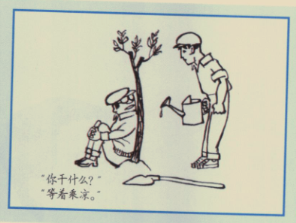 漫画讲解
什么是漫画？
漫画是一种具有强烈讽刺性或批评性的画面。画家从生活现象中取材，通过夸张、比喻、象征等手法表现幽默、风趣的画面，来讽刺、批评或表扬某些人或事，引人深思，给人启示。
[Speaker Notes: PPT模板：www.1ppt.com/moban/                  PPT素材：www.1ppt.com/sucai/
PPT背景：www.1ppt.com/beijing/                   PPT图表：www.1ppt.com/tubiao/      
PPT下载：www.1ppt.com/xiazai/                     PPT教程： www.1ppt.com/powerpoint/      
Word模板：www.1ppt.com/word/                    Excel模板：www.1ppt.com/excel/              
试卷下载：www.1ppt.com/shiti/                    教案下载：www.1ppt.com/jiaoan/               
个人简历：www.1ppt.com/jianli/                    PPT课件：www.1ppt.com/kejian/ 
语文课件：www.1ppt.com/kejian/yuwen/    数学课件：www.1ppt.com/kejian/shuxue/ 
英语课件：www.1ppt.com/kejian/yingyu/    美术课件：www.1ppt.com/kejian/meishu/ 
科学课件：www.1ppt.com/kejian/kexue/     物理课件：www.1ppt.com/kejian/wuli/ 
化学课件：www.1ppt.com/kejian/huaxue/  生物课件：www.1ppt.com/kejian/shengwu/ 
地理课件：www.1ppt.com/kejian/dili/          历史课件：www.1ppt.com/kejian/lishi/]
漫画讲解
漫画的特点
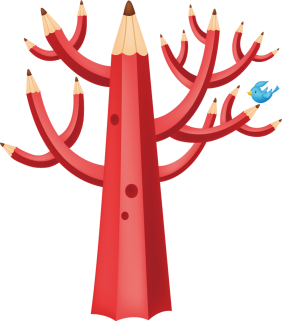 1.画面简洁明了。
2.画面意味深长。
3.画风诙谐幽默。
漫画讲解
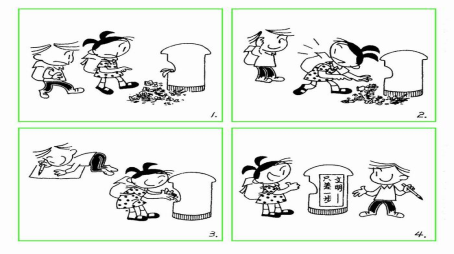 漫画里有：
1.垃圾桶外面有很多垃圾。
2.小女孩在捡垃圾，小男孩在纸张上写字。
3.垃圾捡完后，他们将写好的纸张贴在垃圾桶上。
漫画讲解
得到的启示：
1.要做一个有公德心的人，不要乱扔垃圾……
2.看到乱扔垃圾的现象，应该主动阻止……
3.贴告示的方法不错，能起到提醒路人的作用……
漫画分析会
1.每个同学用一张纸写出自己最喜欢的一本漫画书或一幅漫画，写下里面的主要人物以及大概内容。
2.写完后交给老师，由老师随机抽出纸条，请被抽中的同学上台给大家介绍喜欢它的原因，以及它带来的启示。
漫画分析会
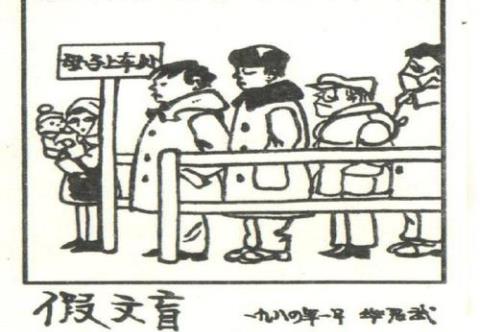 漫画分析会
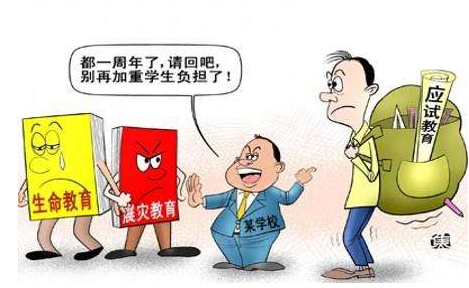 漫画分析会
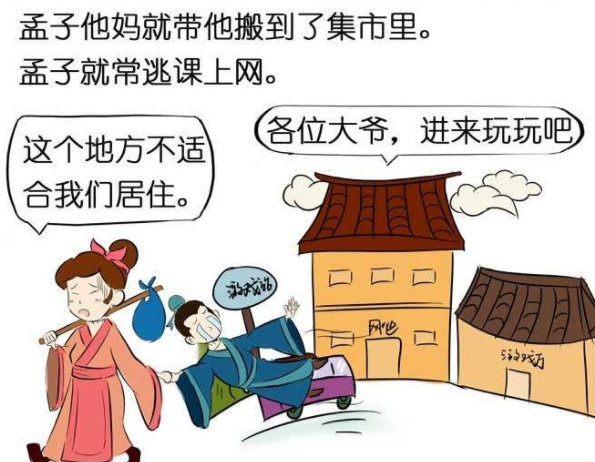 漫画分析会
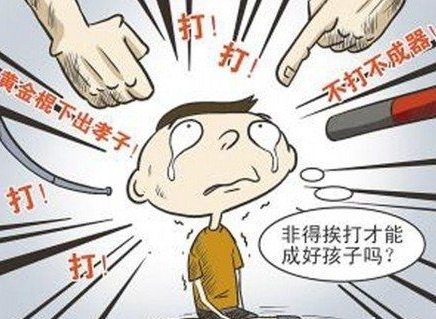 漫画分析会
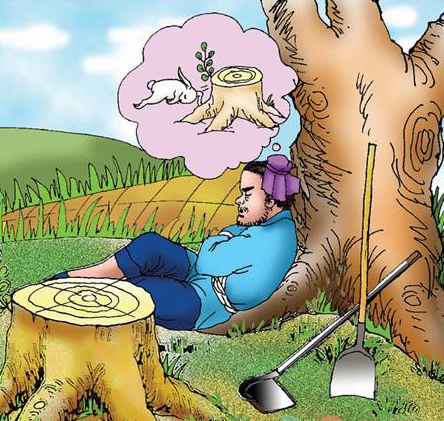 漫画分析会
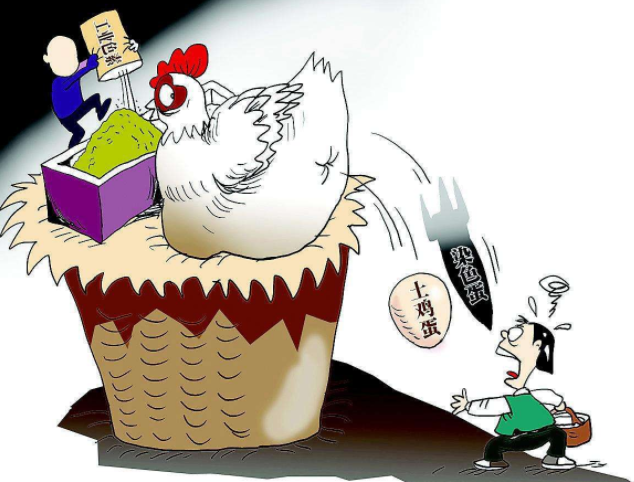 漫画分析会
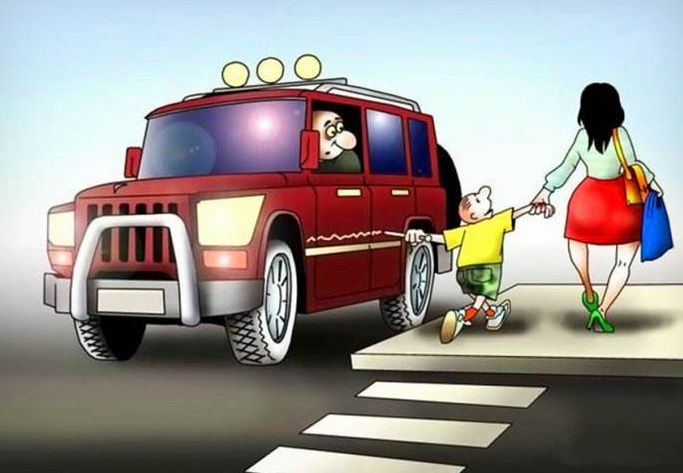 板书设计
漫画的启示
内容


启示
漫画
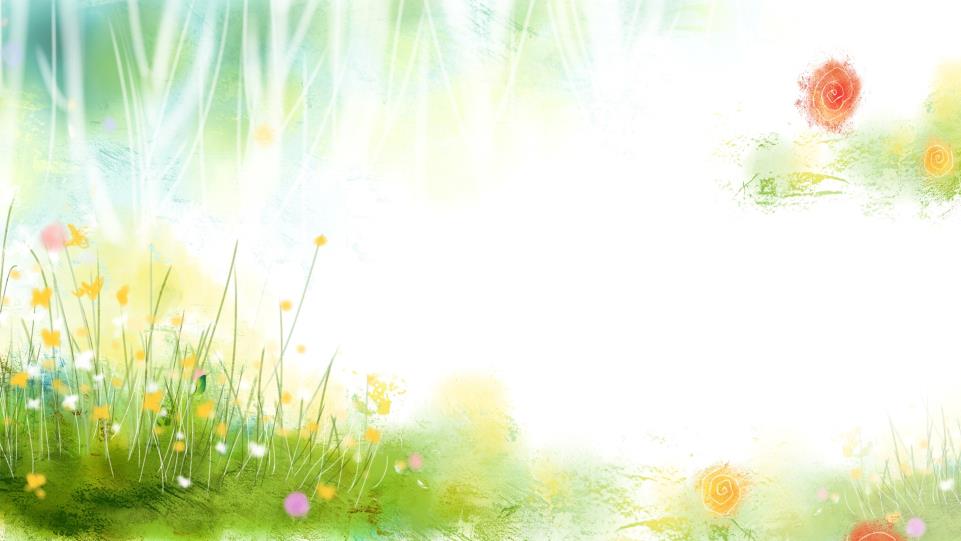 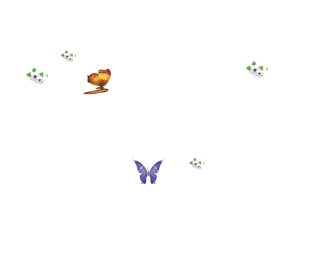 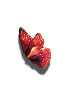 感谢观看